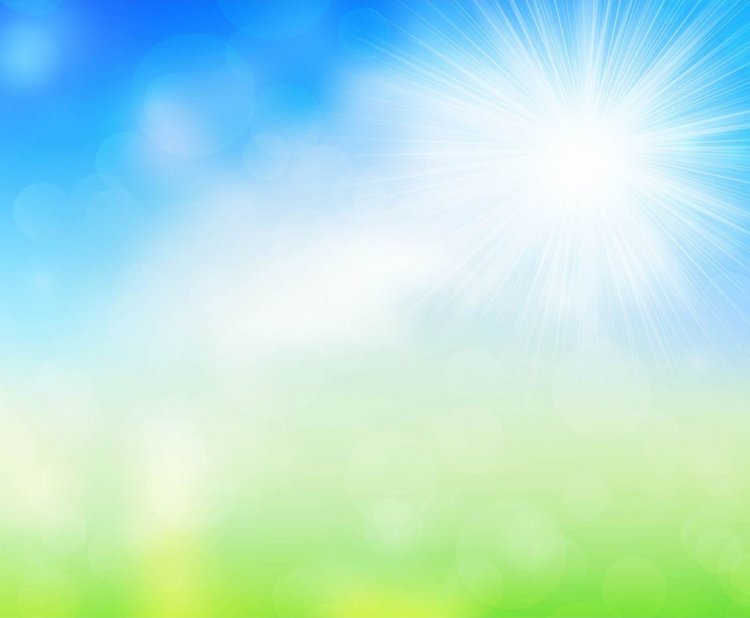 ГКОУ РО Гуковская школа-интернат №11
Урок «мир природы и человека» 
1-4 классы
Тема:

…
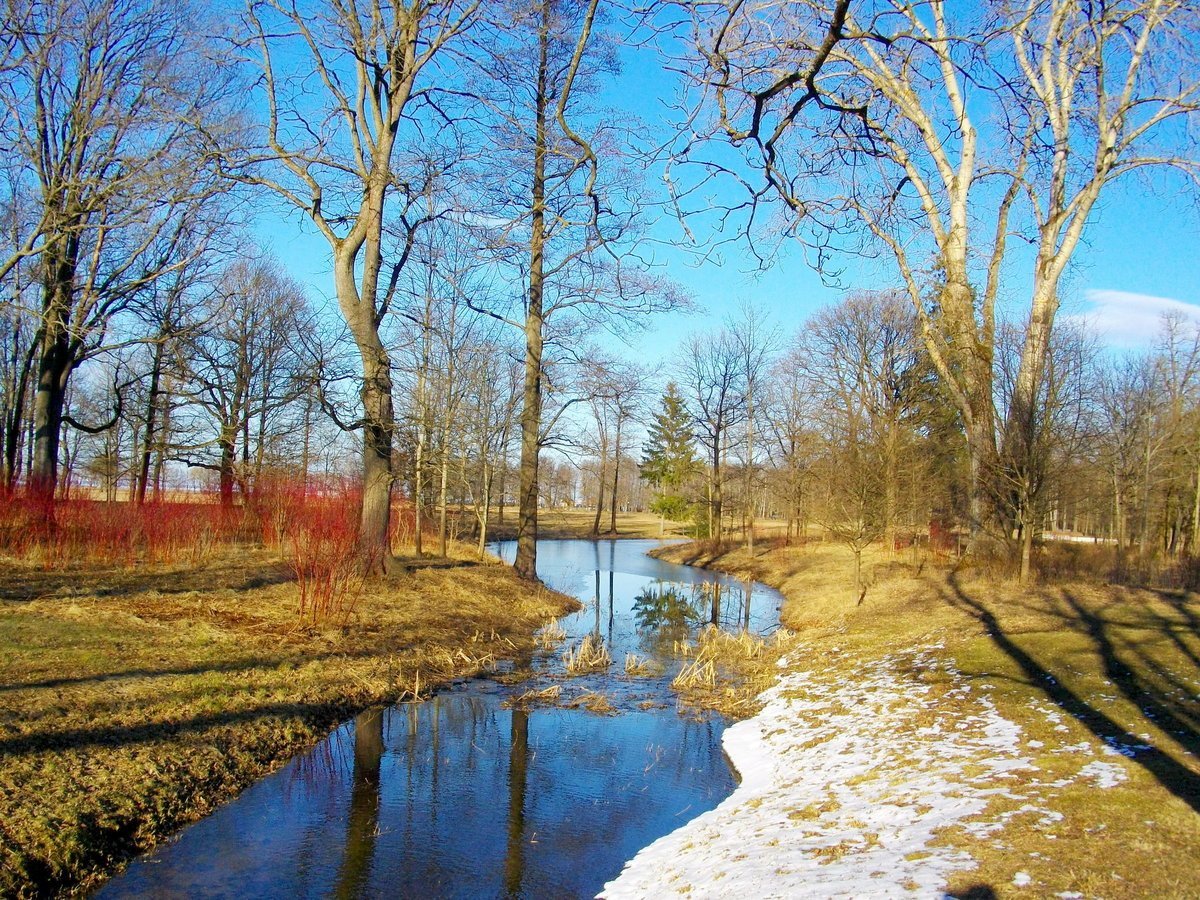 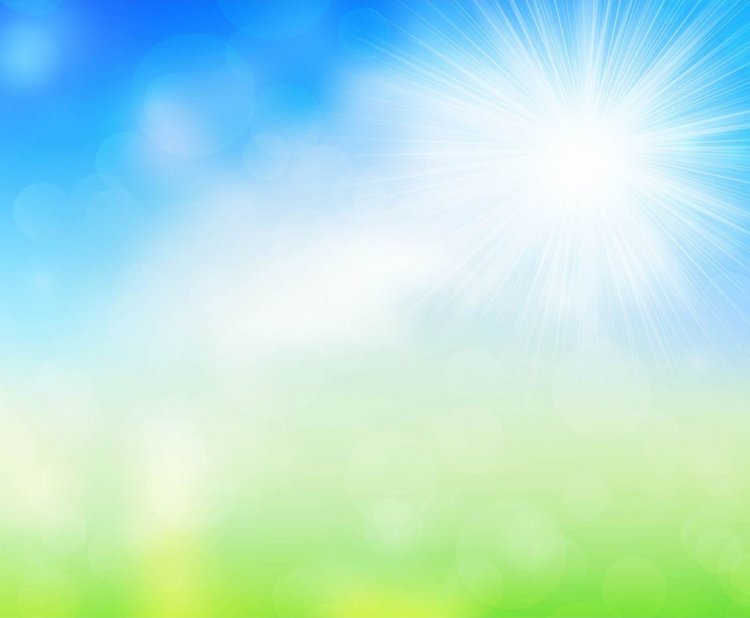 ГКОУ РО Гуковская школа-интернат №11
Урок «мир природы и человека» 
1-4 классы
Тема:
«Весна-пробуждение природы»
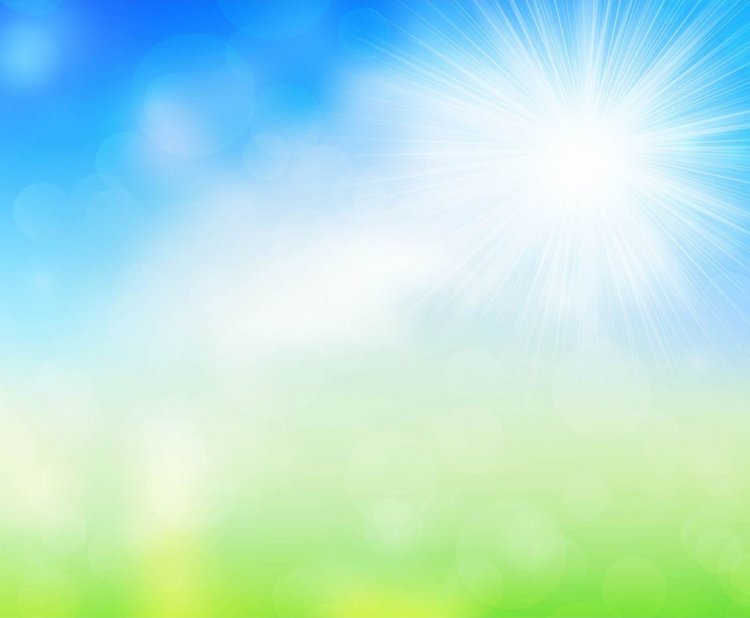 План
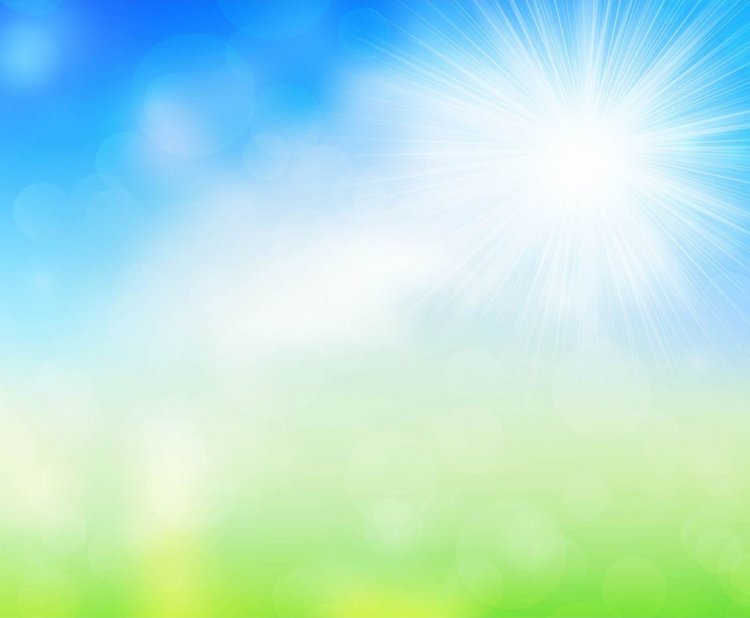 План
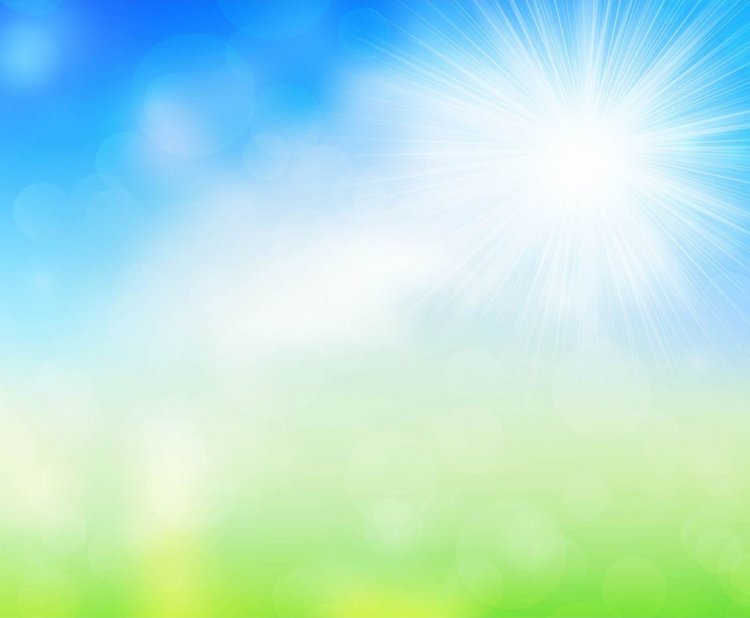 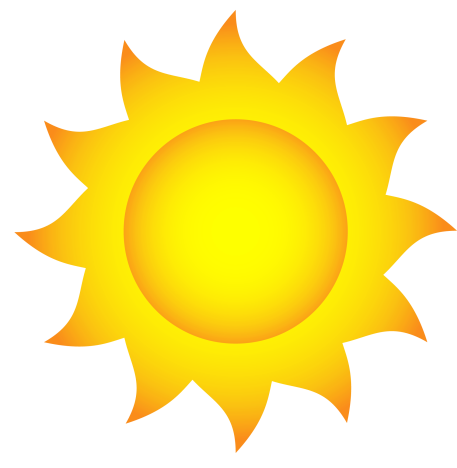 Короче
ЛЕТО
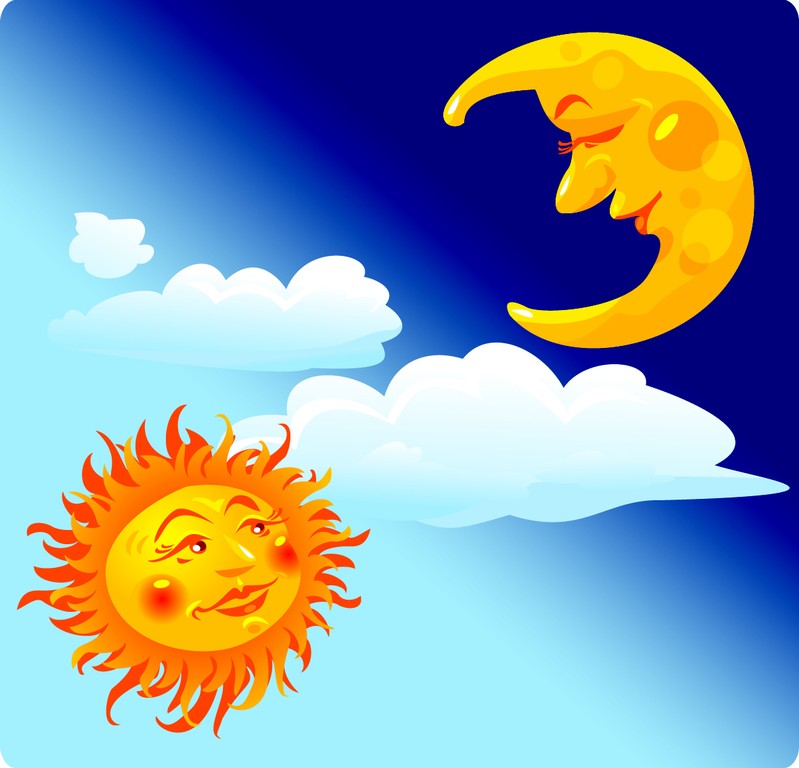 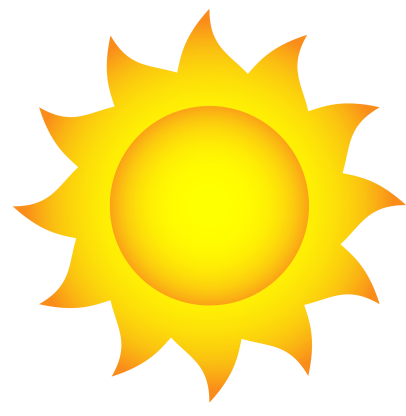 ВЕСНА
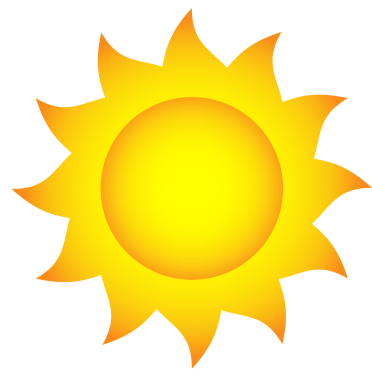 ЗИМА
Длиннее
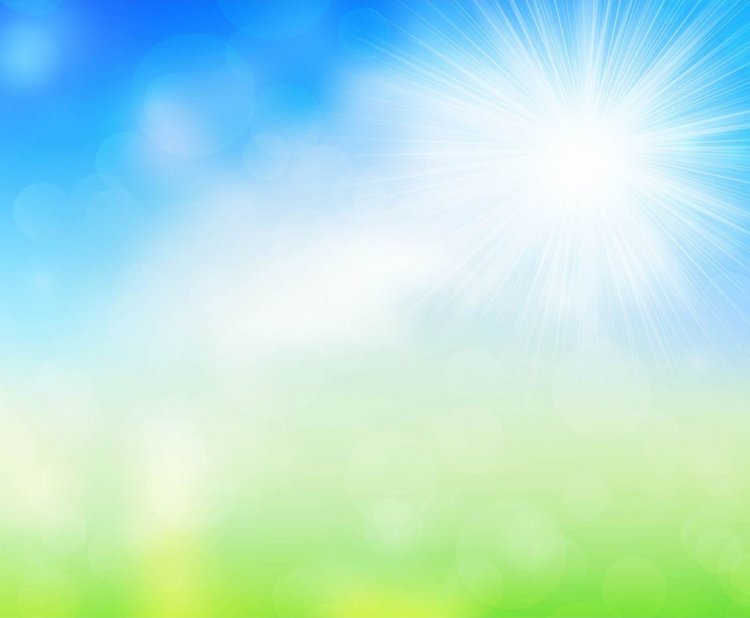 ПРОТАЛИНЫ
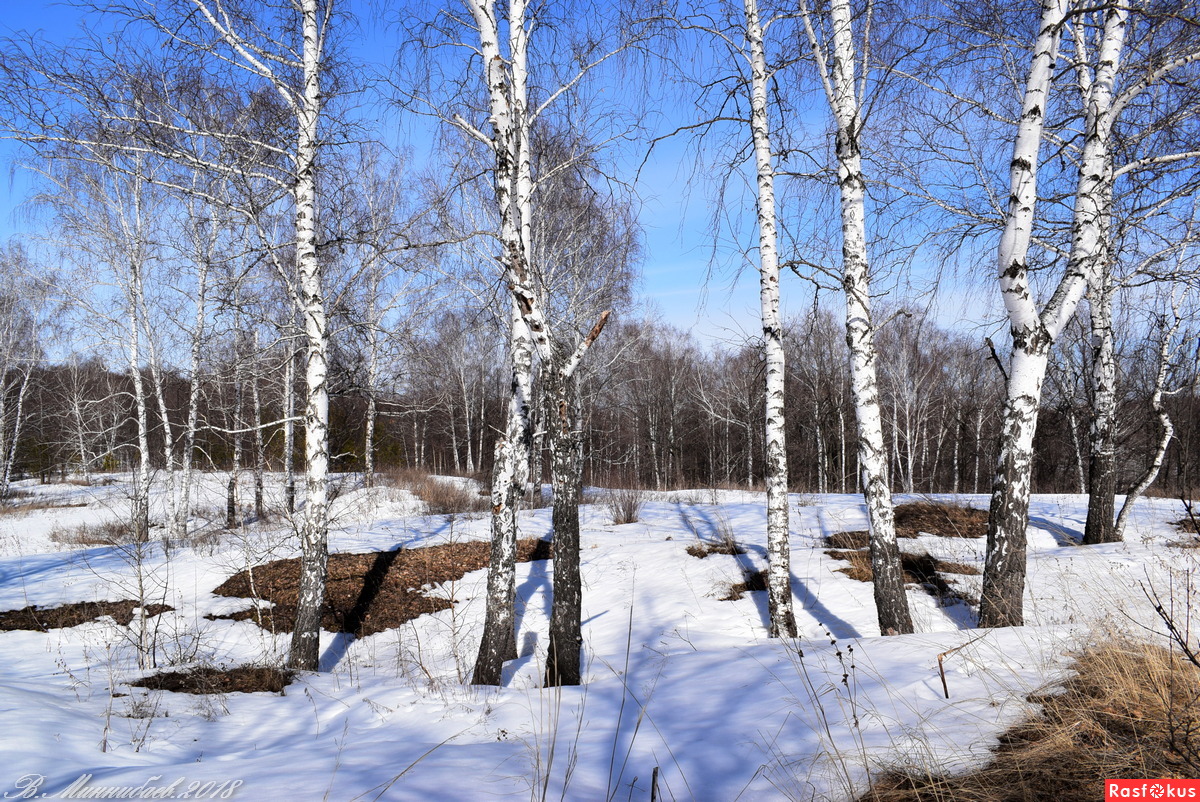 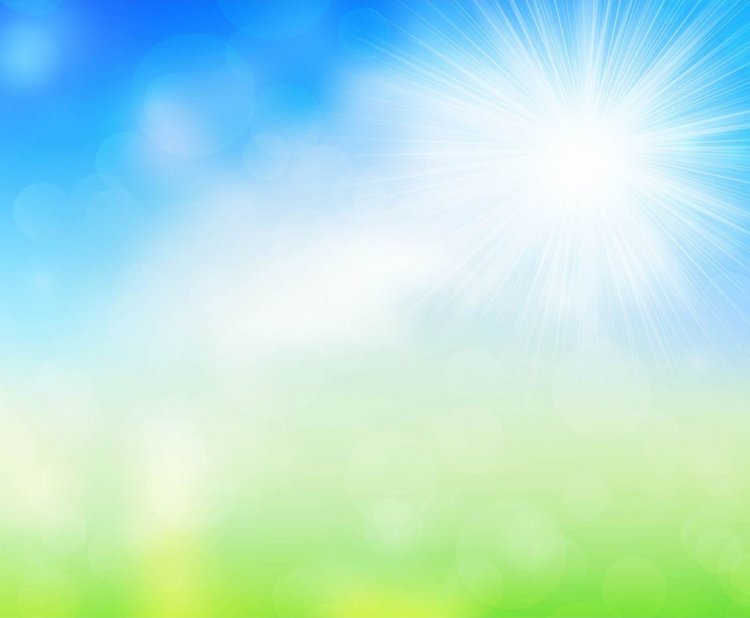 КАПЕЛЬ
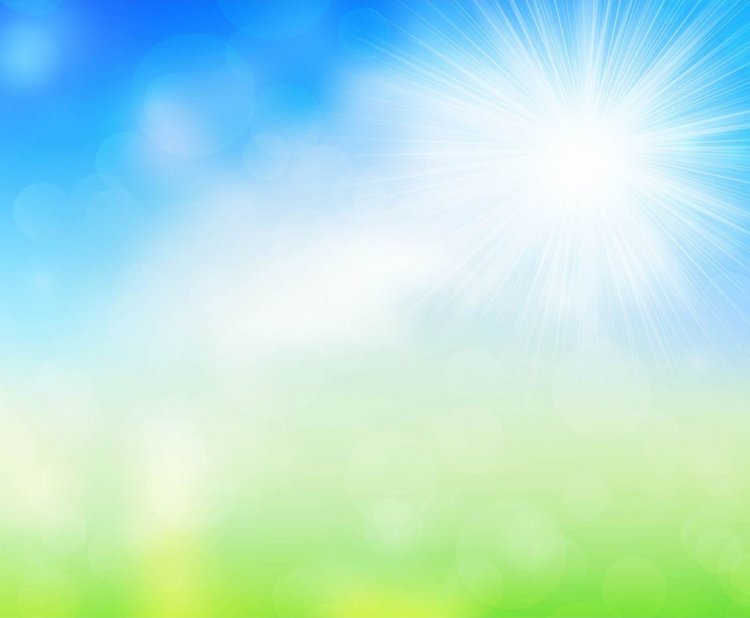 РУЧЬИ
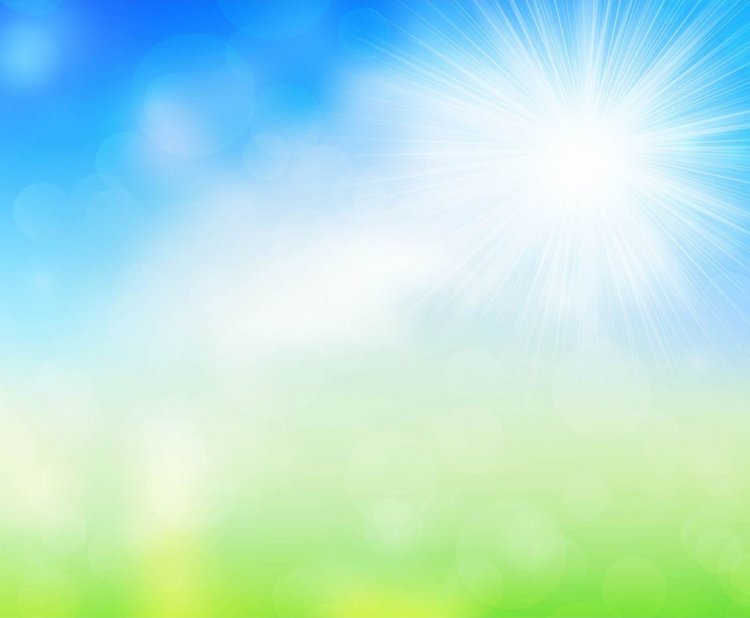 Стр.41
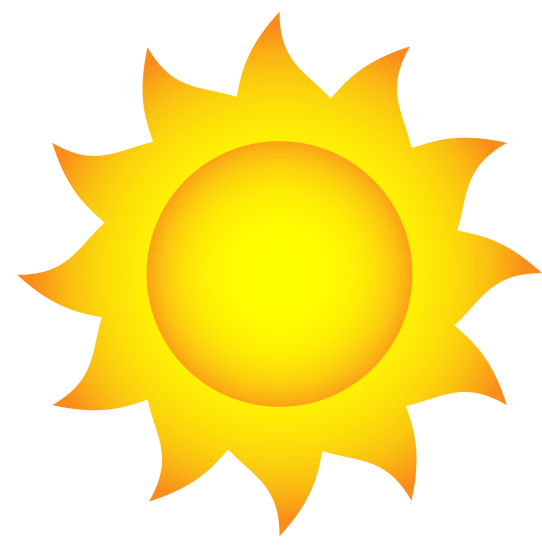 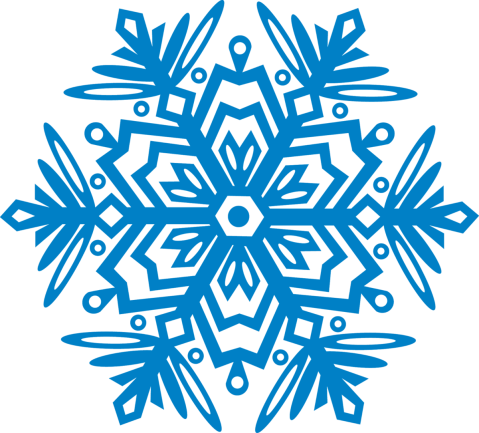 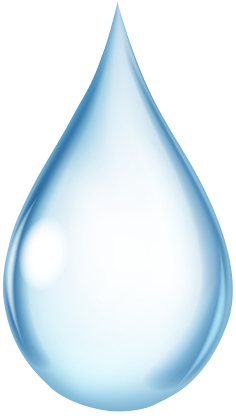 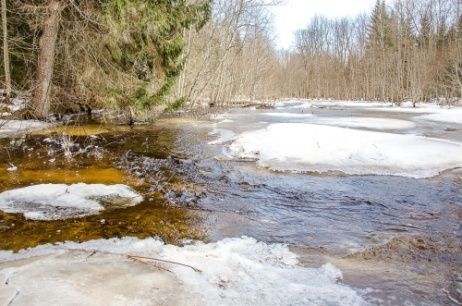 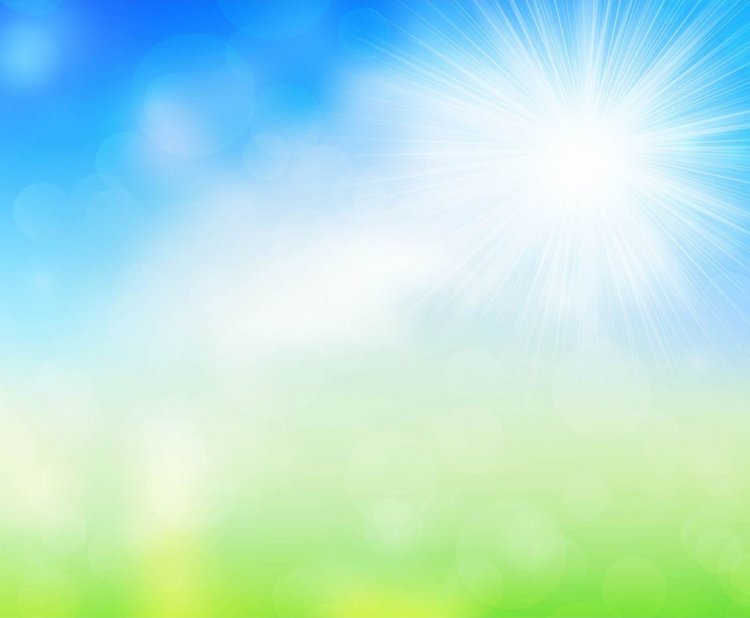 Физкультминутка
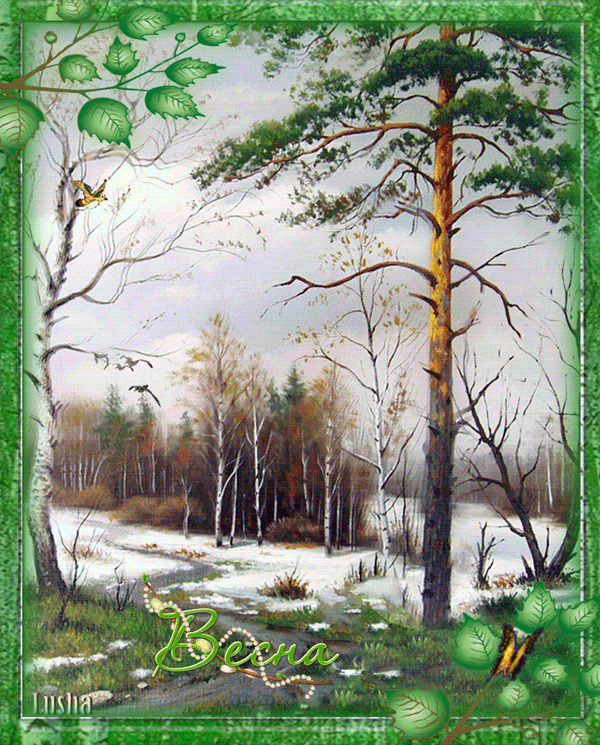 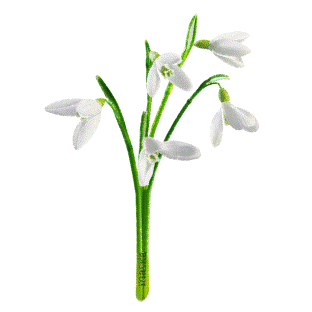 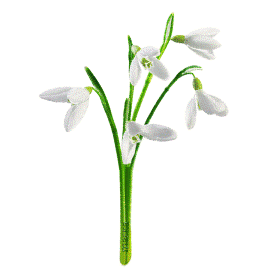 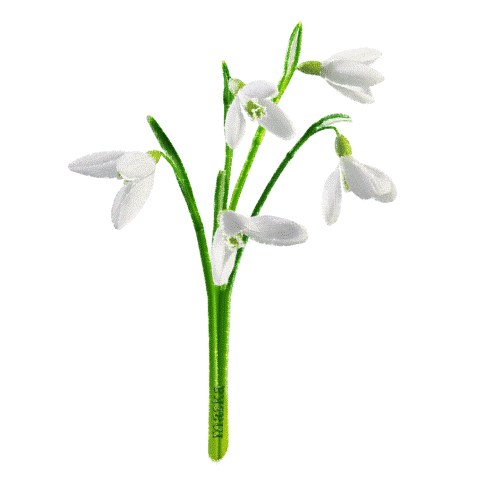 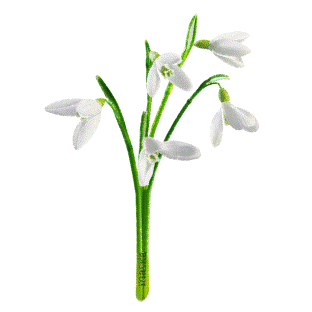 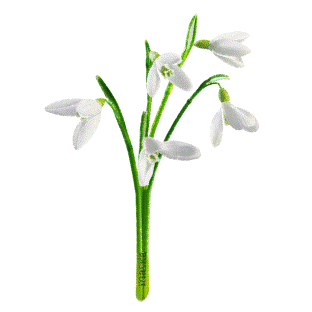 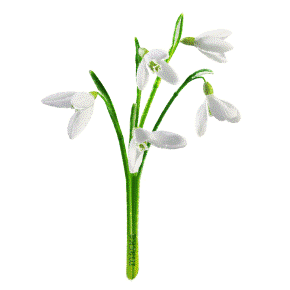 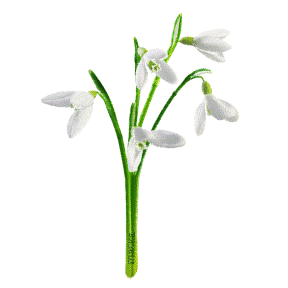 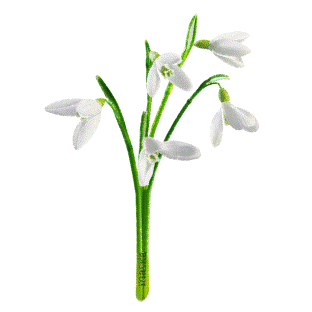 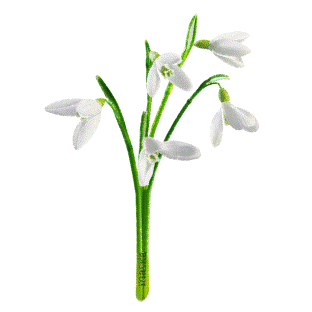 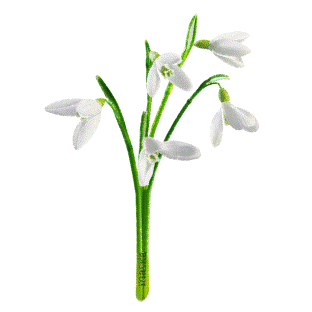 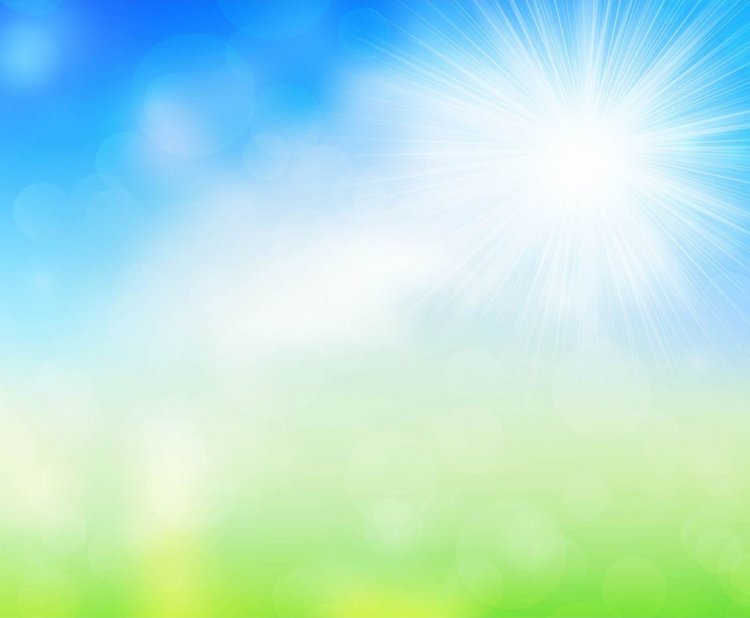 С наступлением весны (где?) … 
(что делают?) … (что?)… и (что?) … .
С наступлением весны (где?) … 
(что делают?) … (что?).
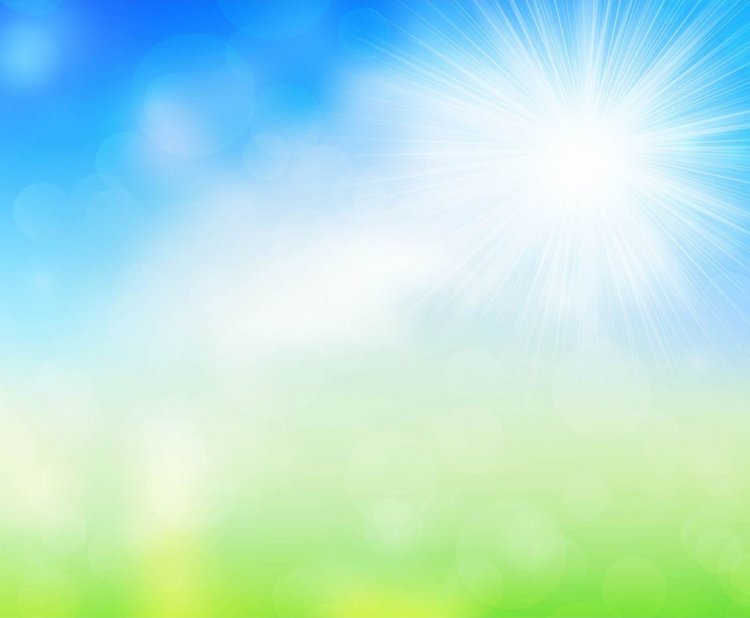 С наступлением весны (откуда?) … 
(что делают?) … (кто?) … .
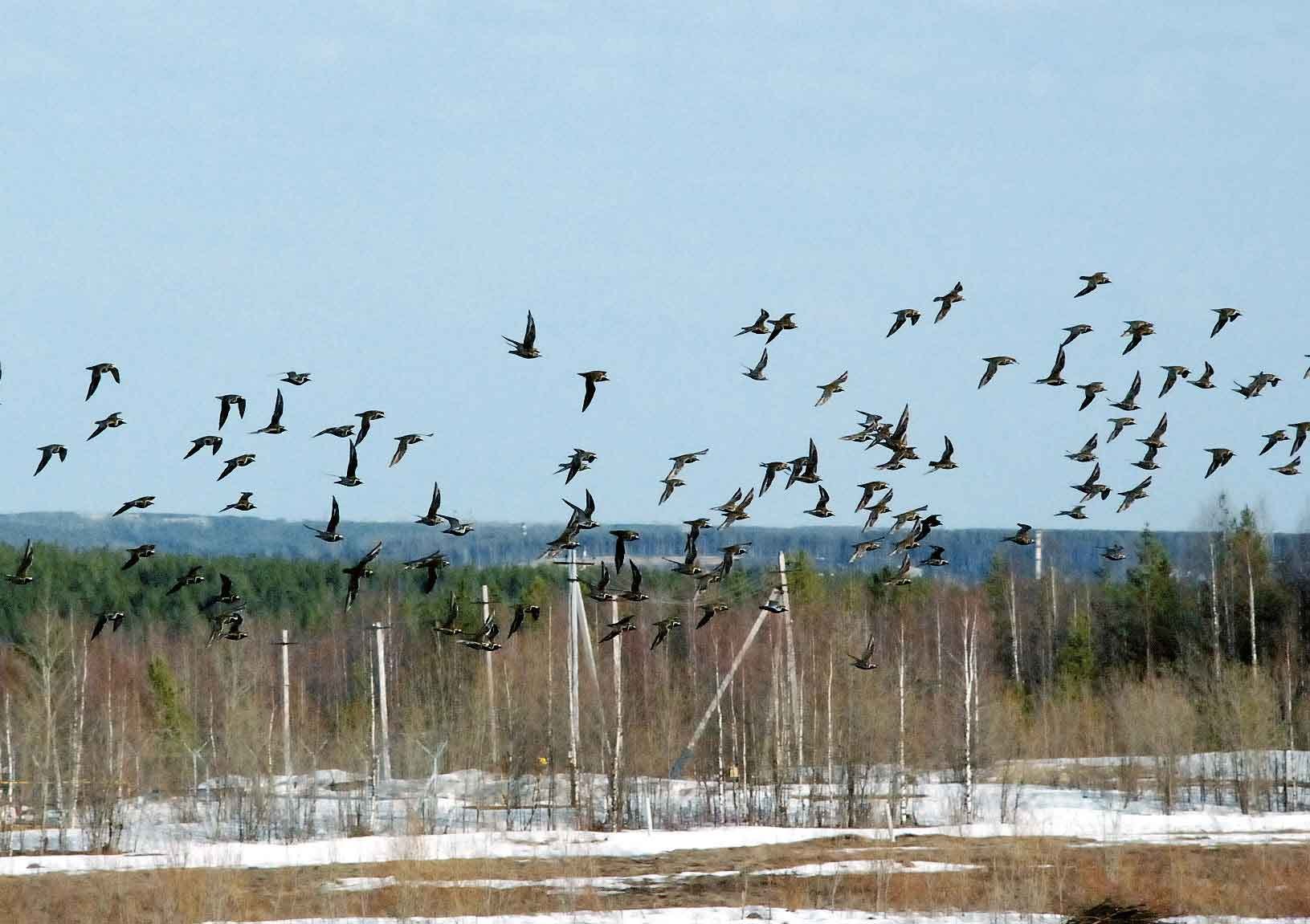 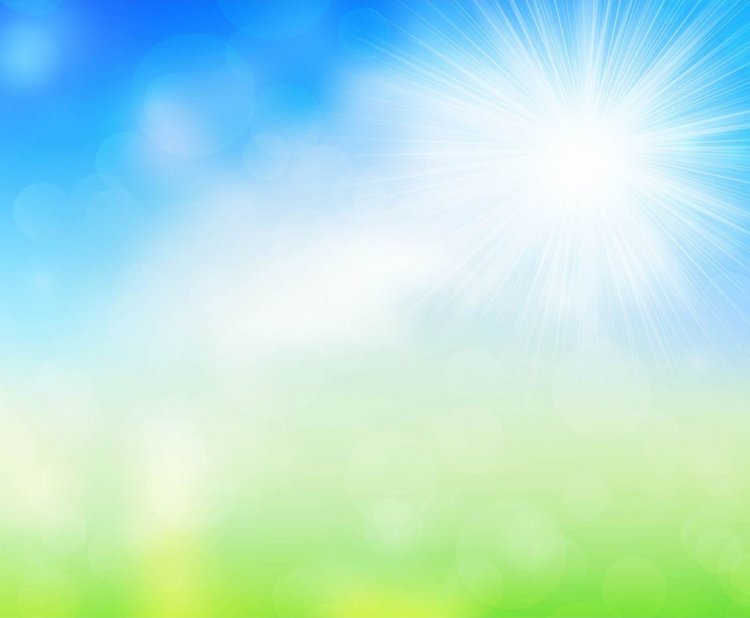 Игра
«Волшебный мешочек»
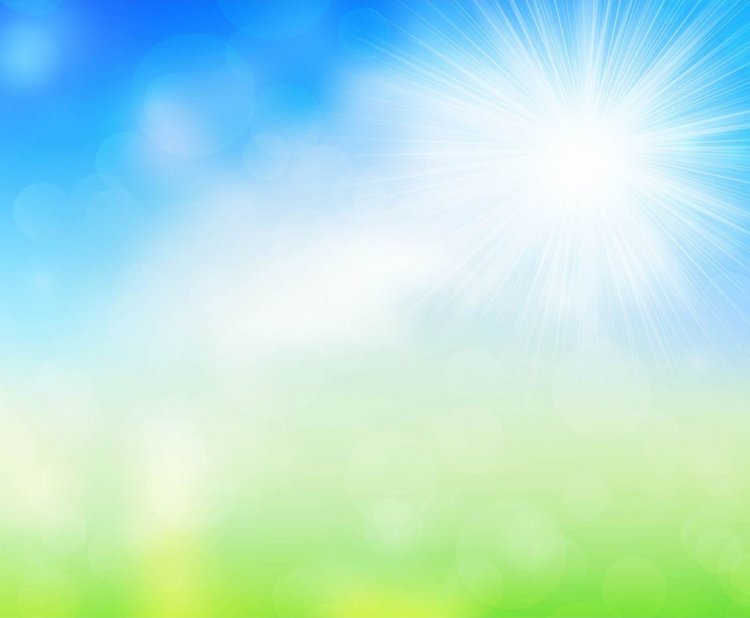 Коллективная работа
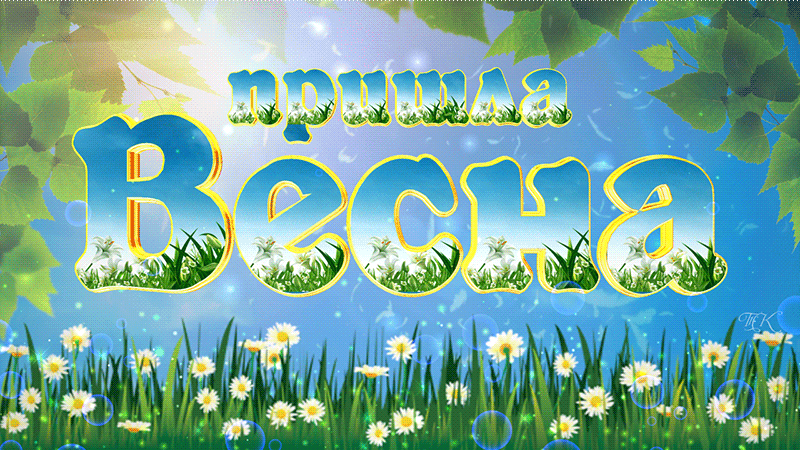 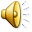 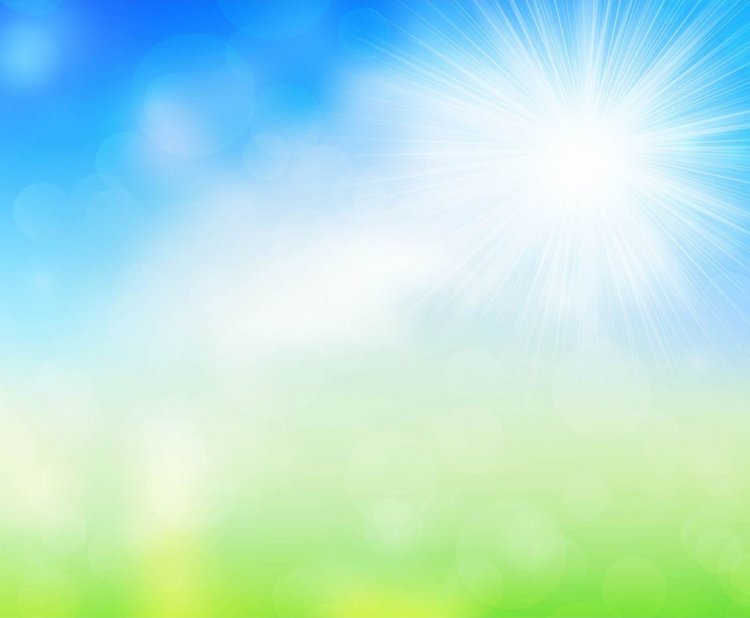 Игра
«Весенние приметы»
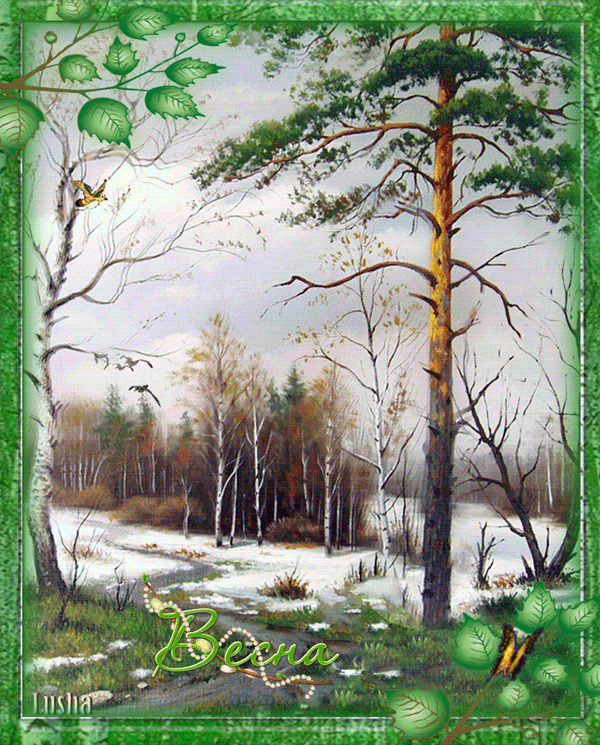 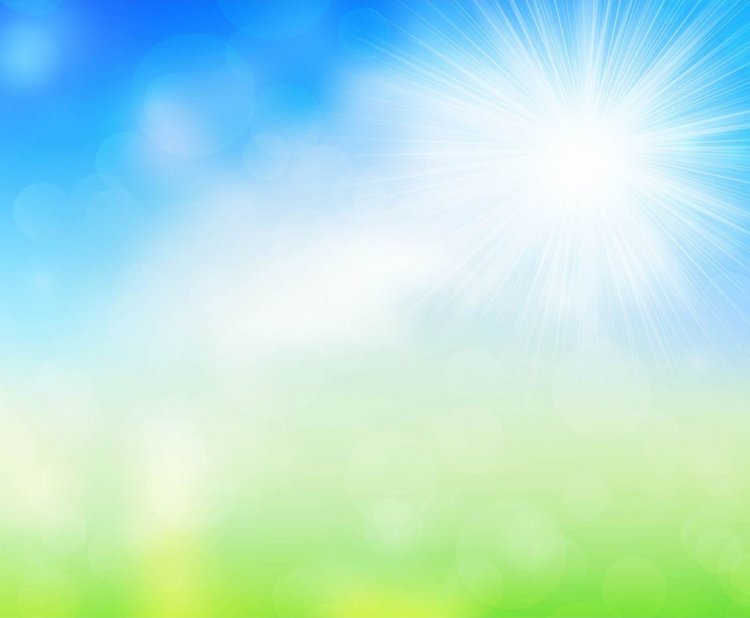 Самостоятельная работа
3 вариант
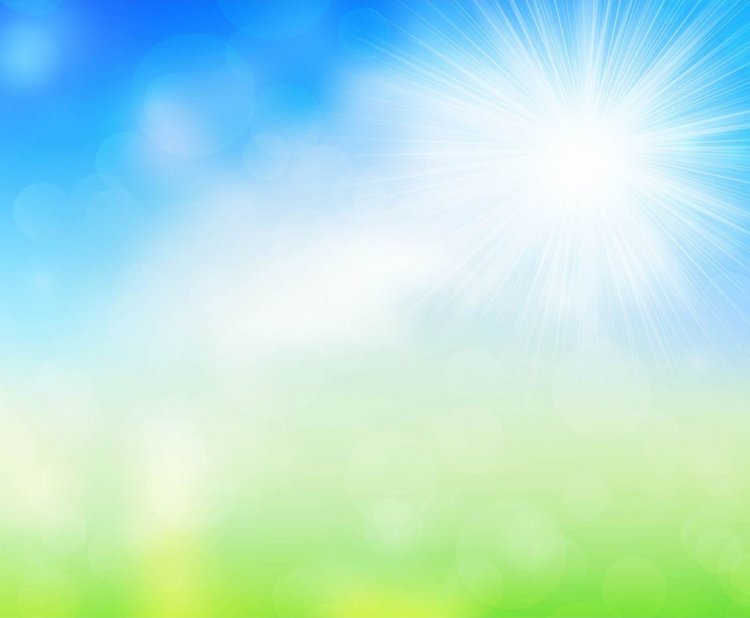 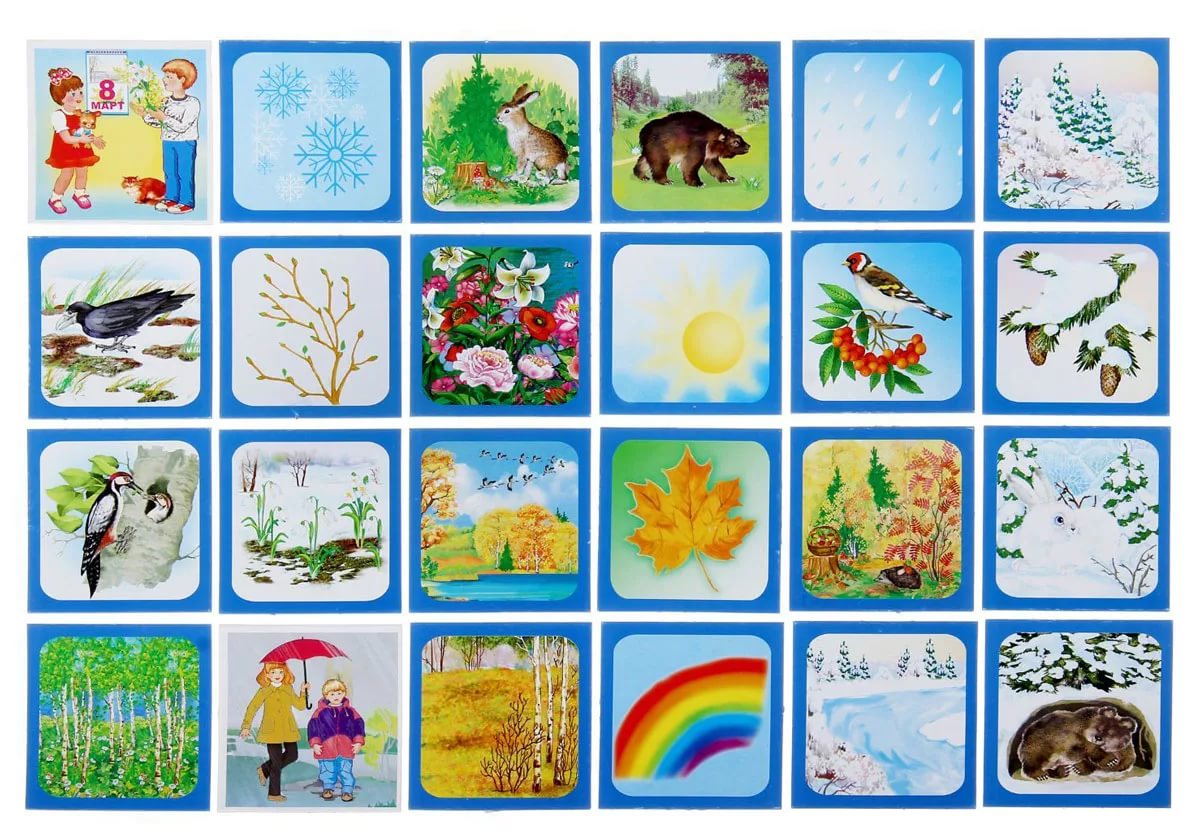 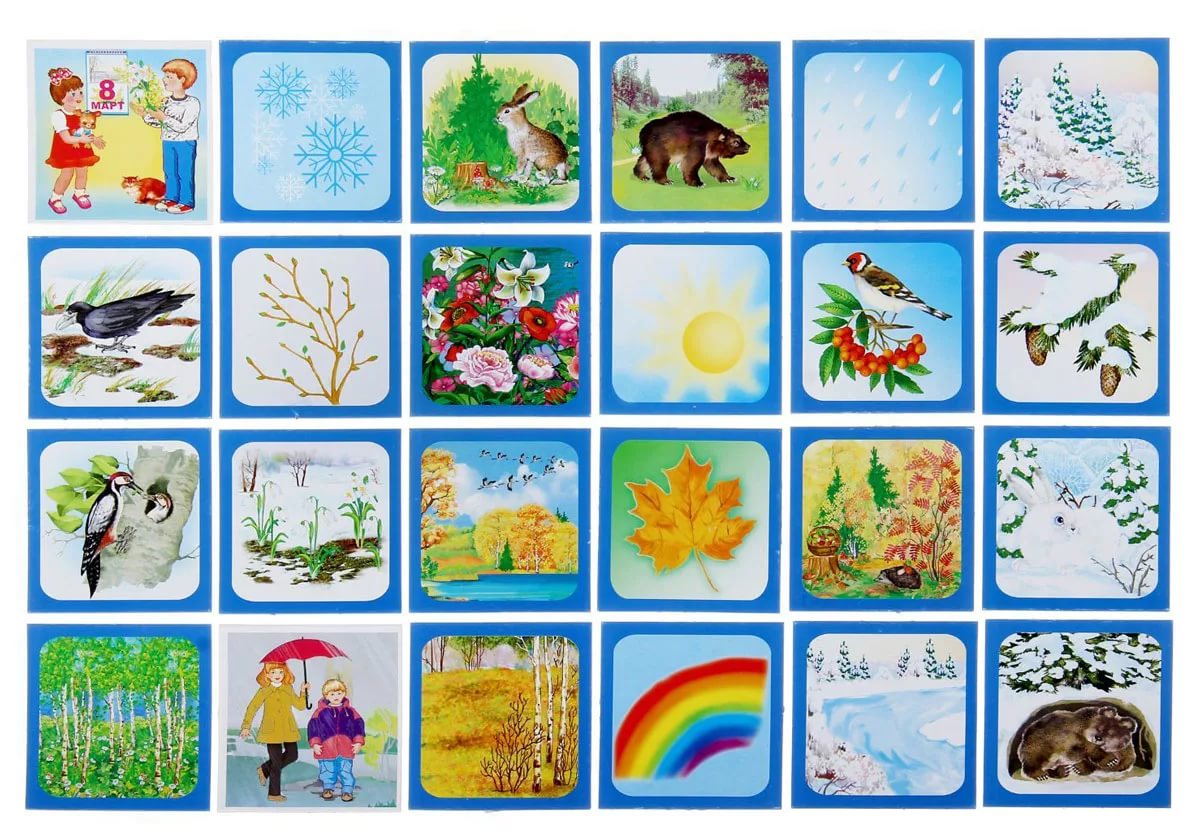 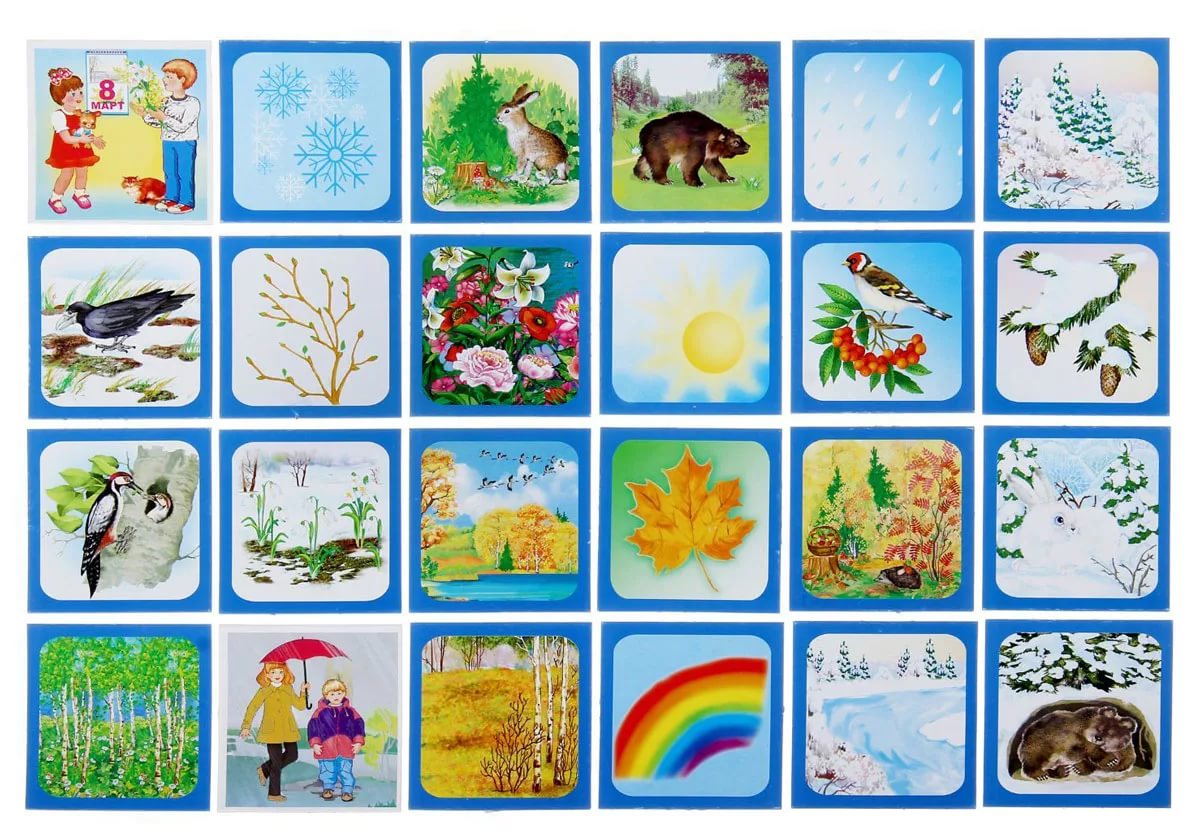 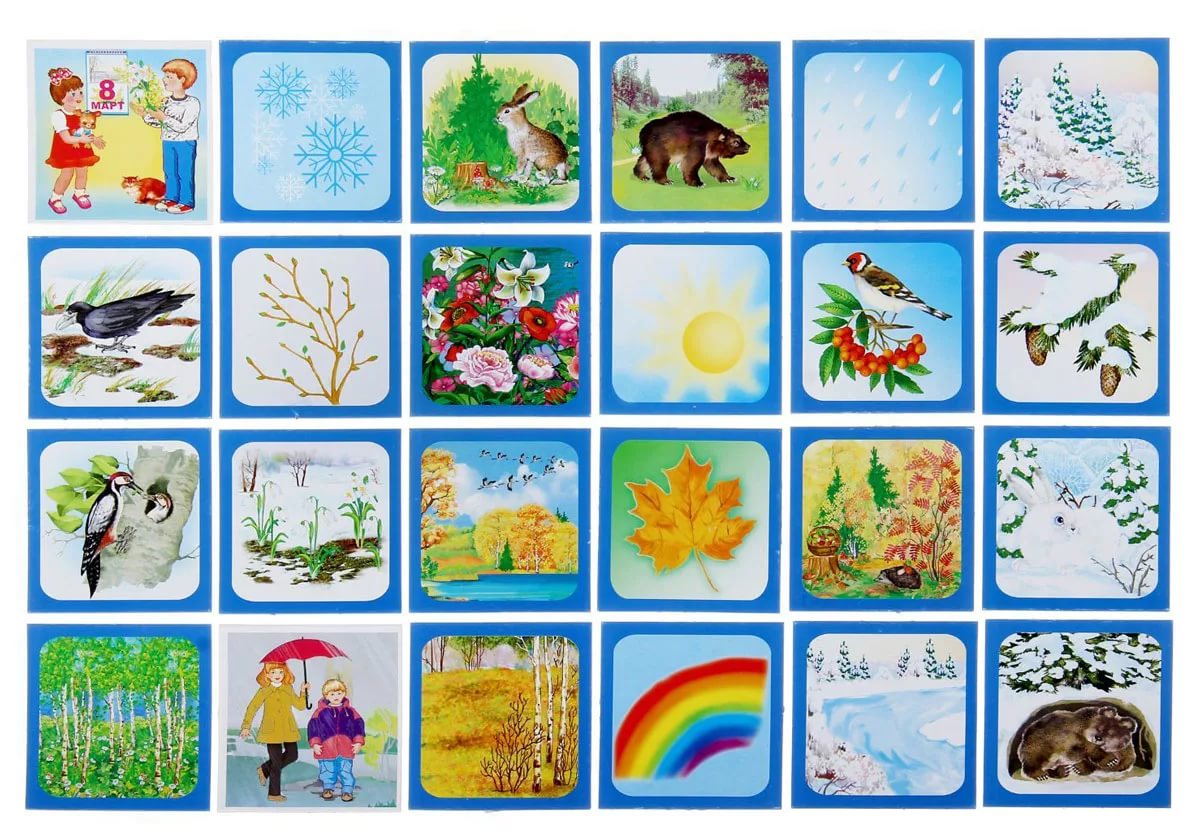 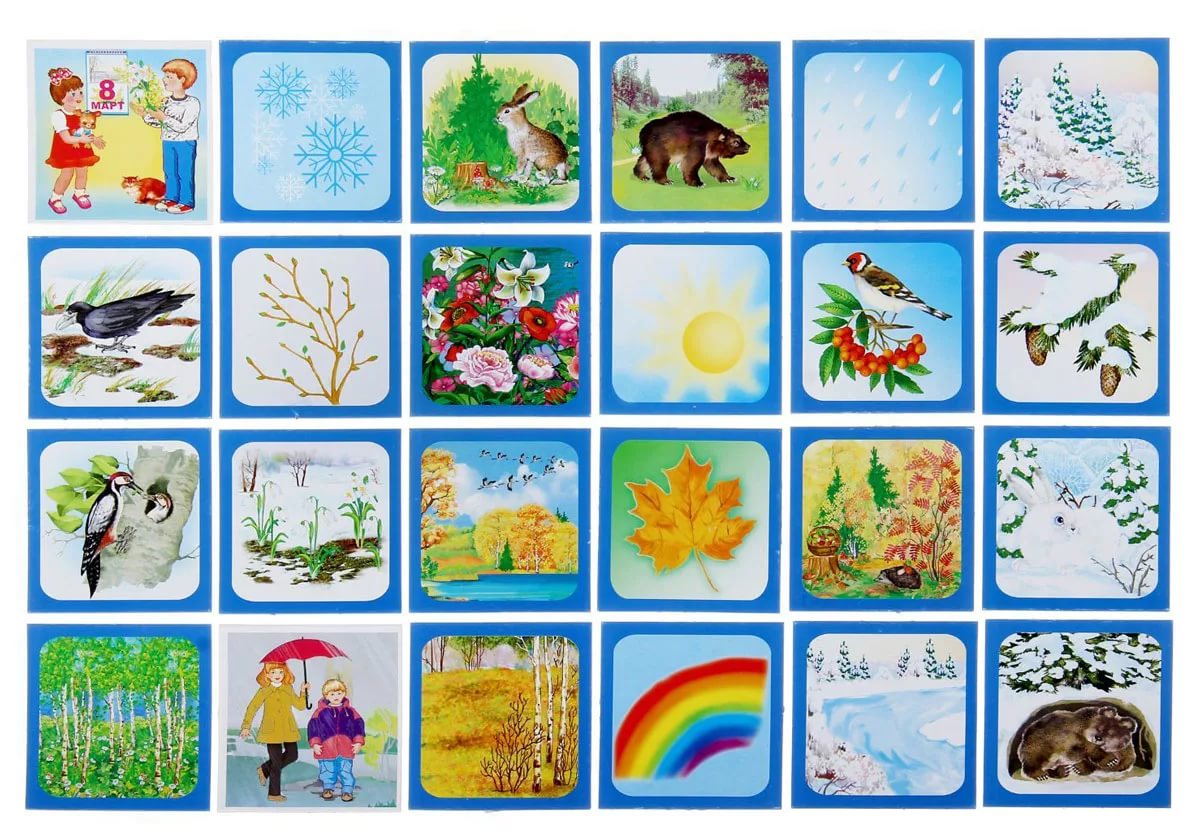 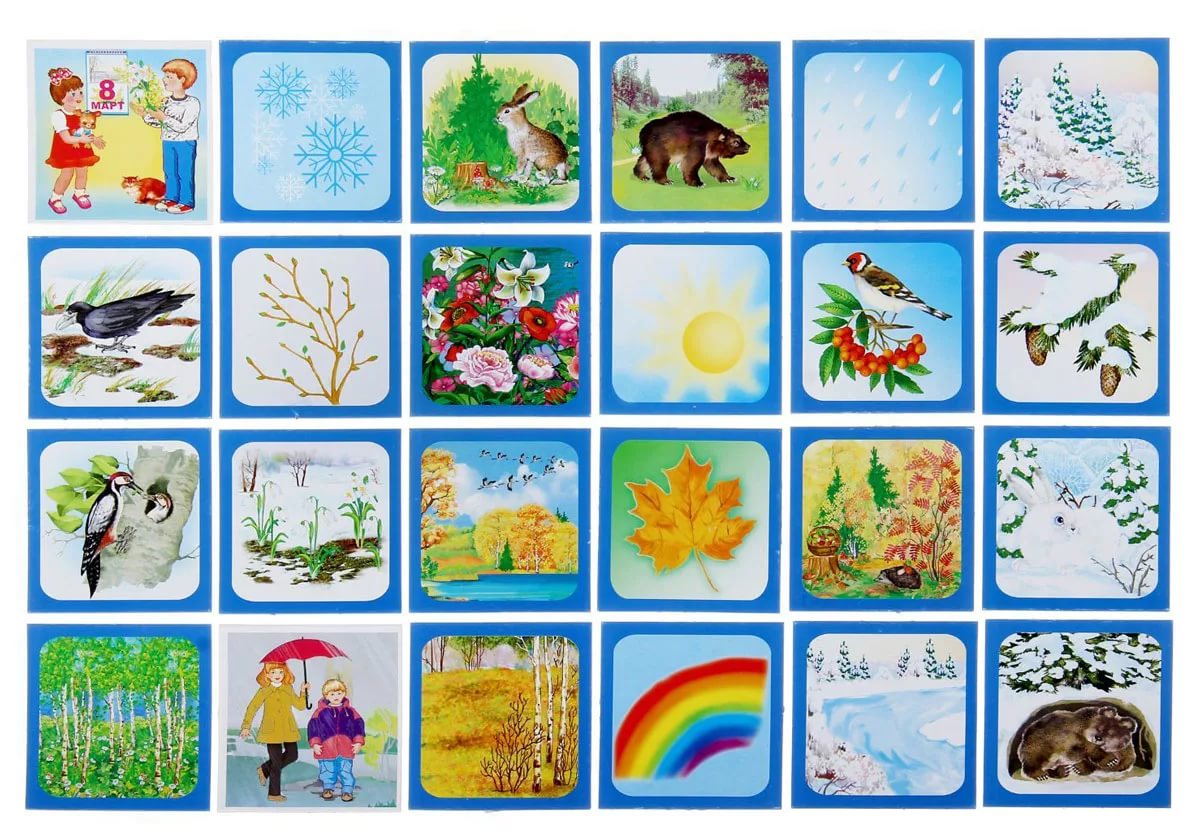 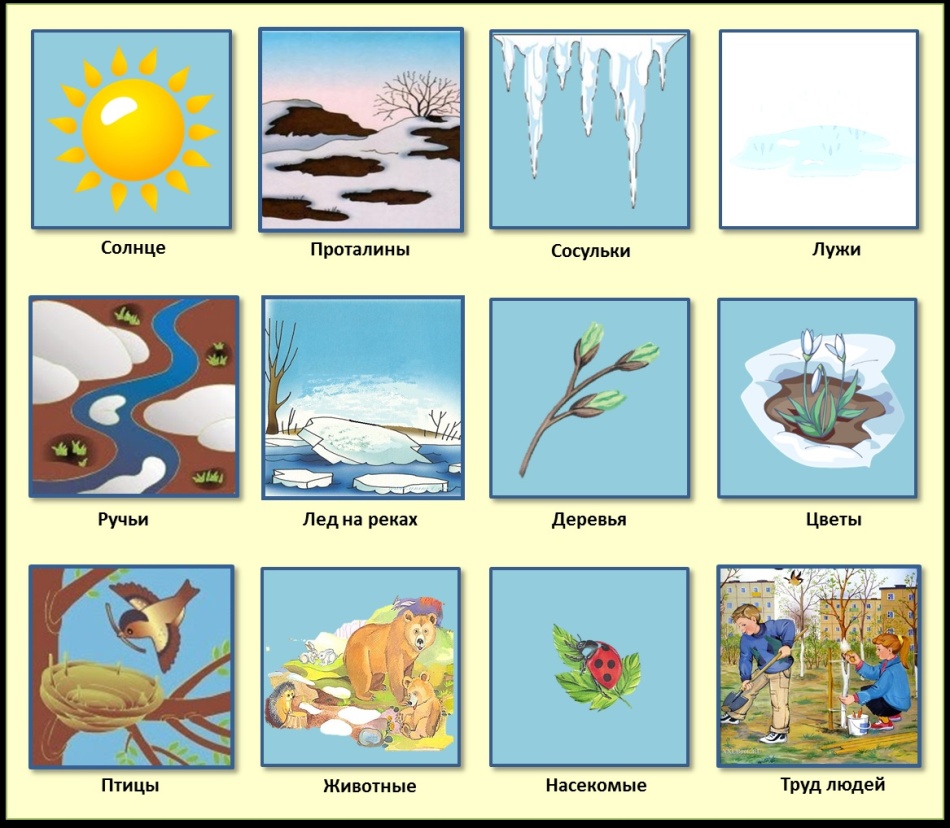 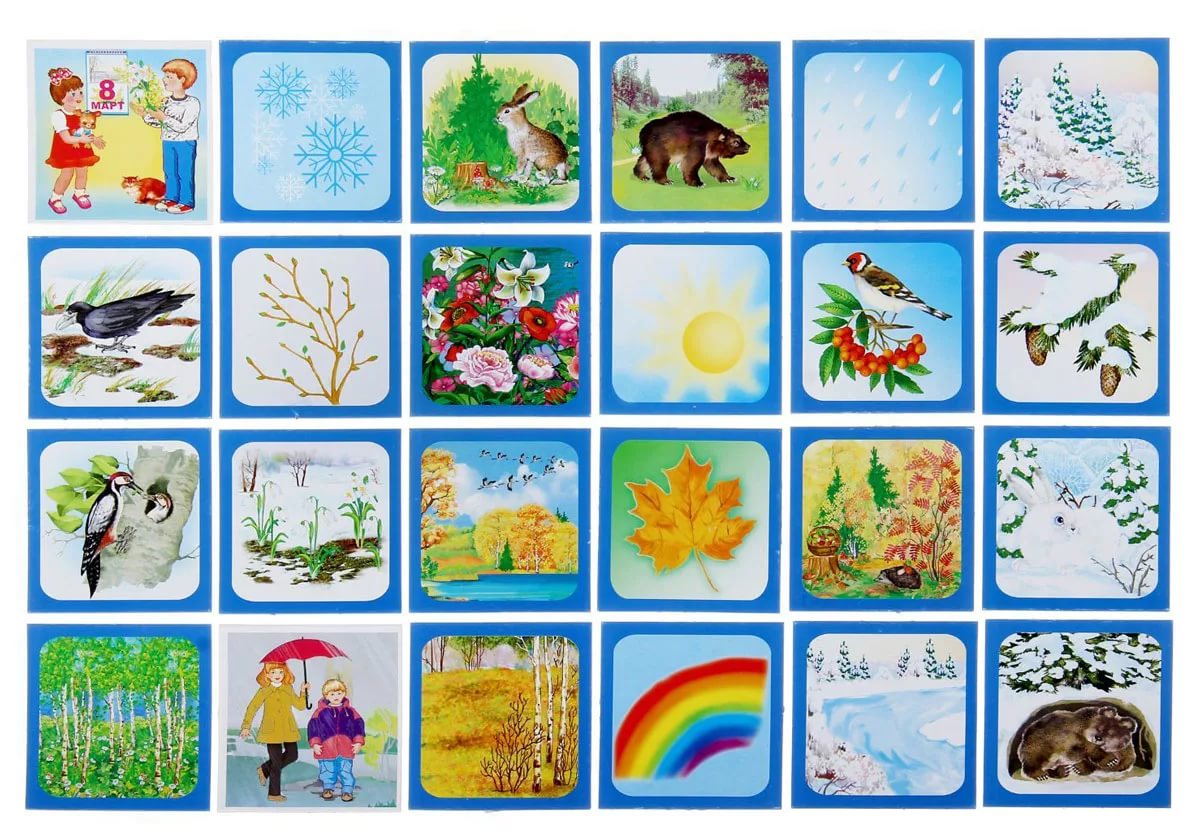 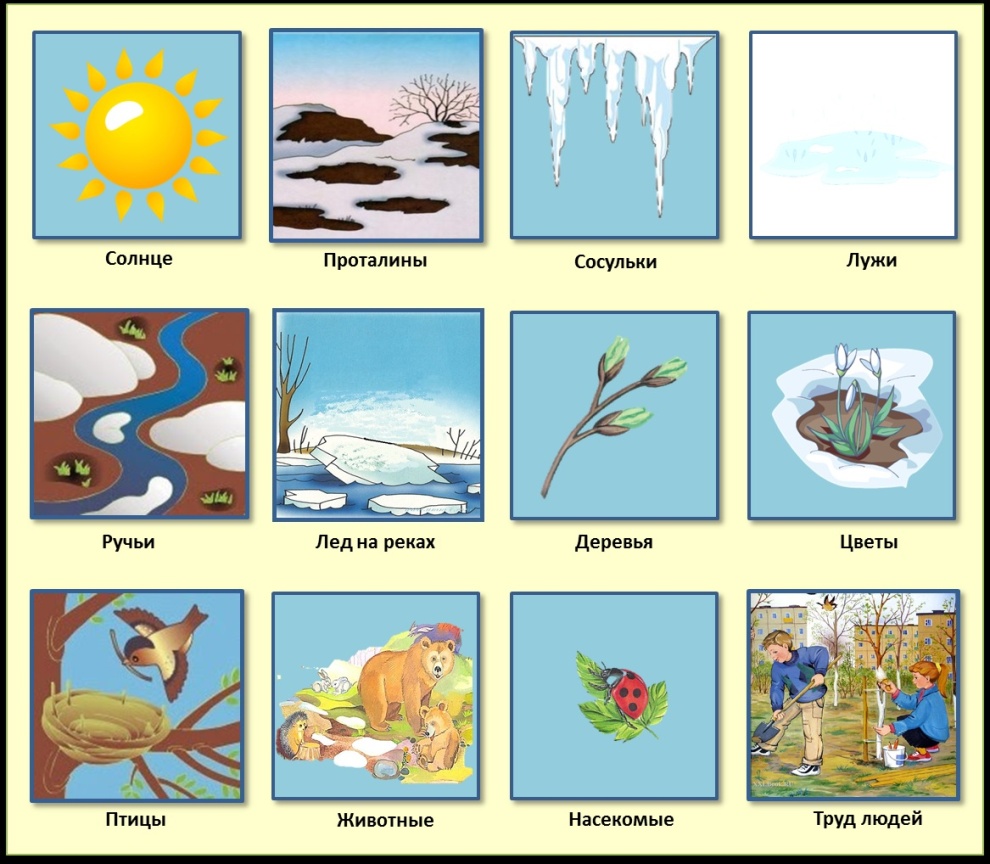 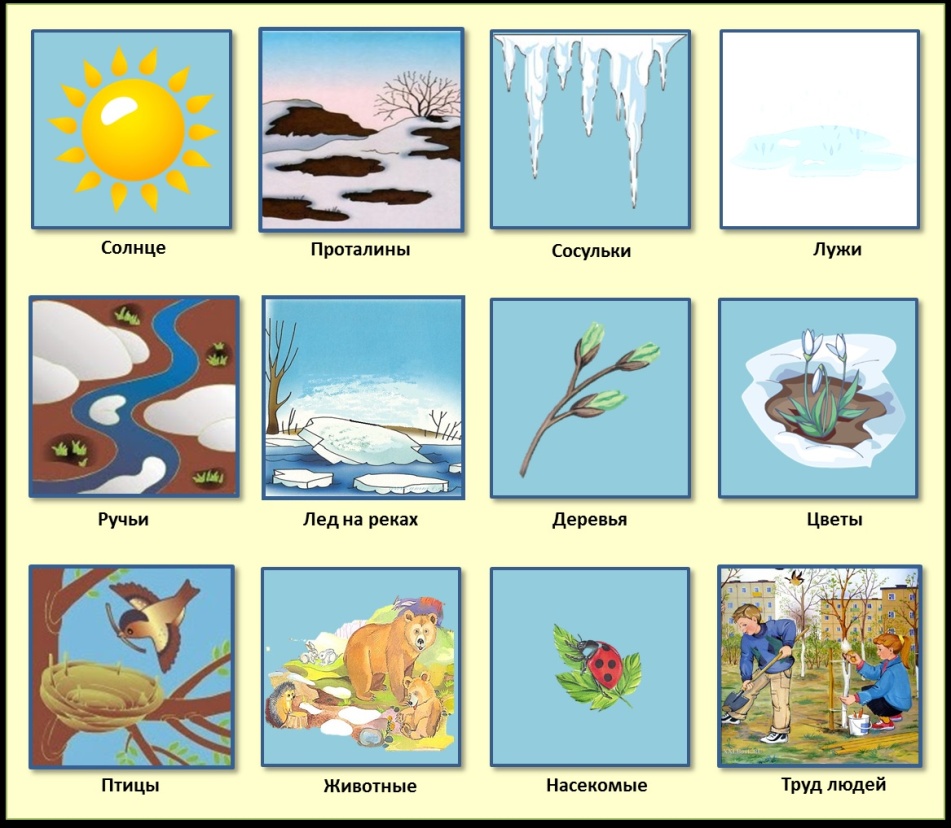 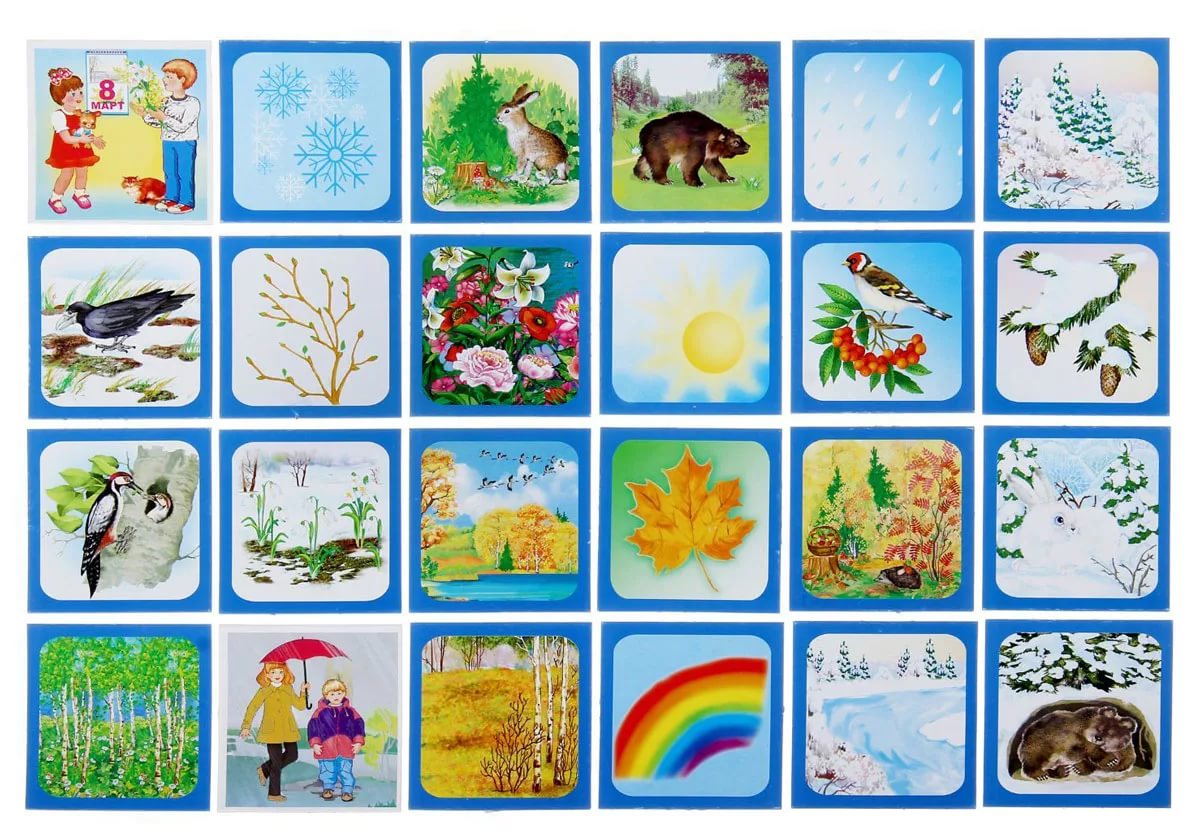 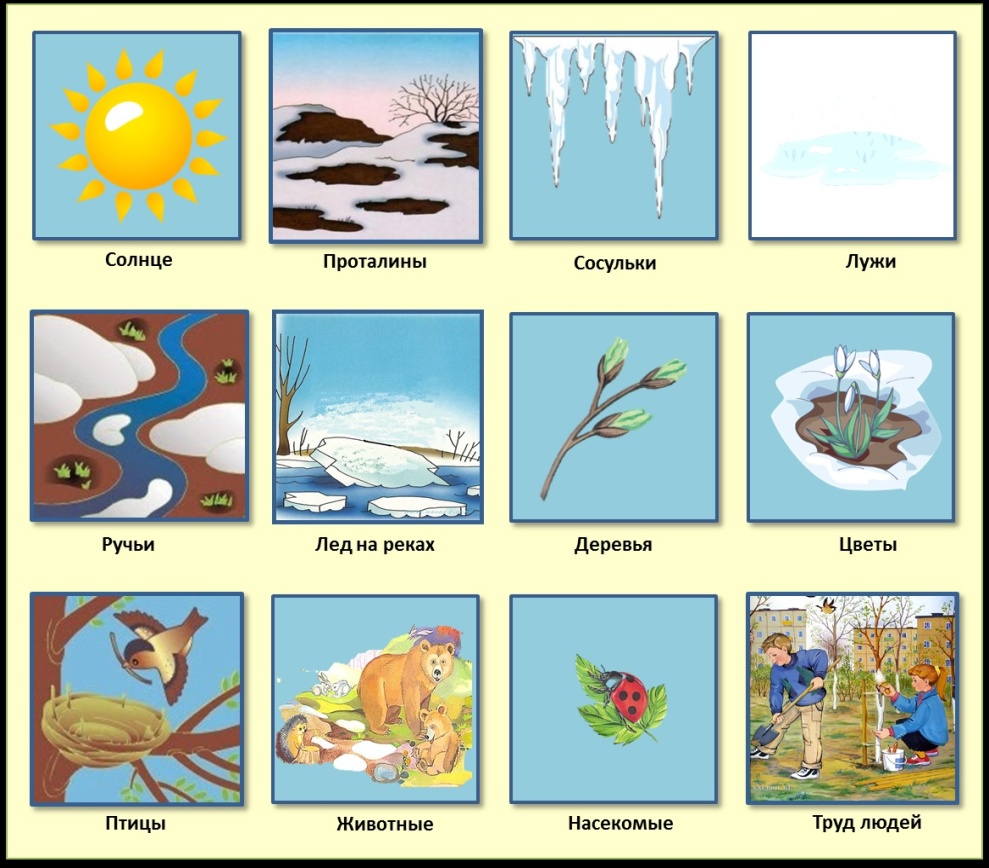 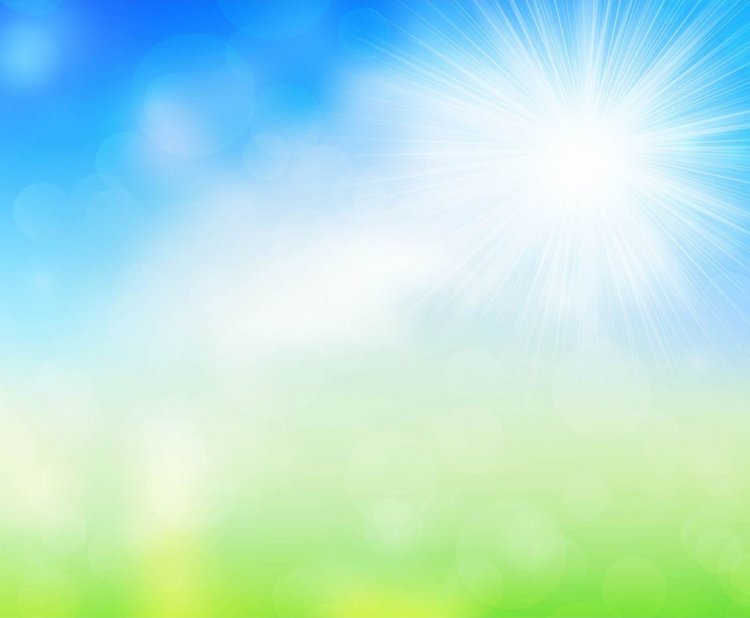 2 вариант
Стало теплее. 
Тает снег и лёд. 
 Образовались проталины.      
День прибавляется.
 Лёд на реке тает.
Листья распускаются.             
Птицы прилетают с юга.
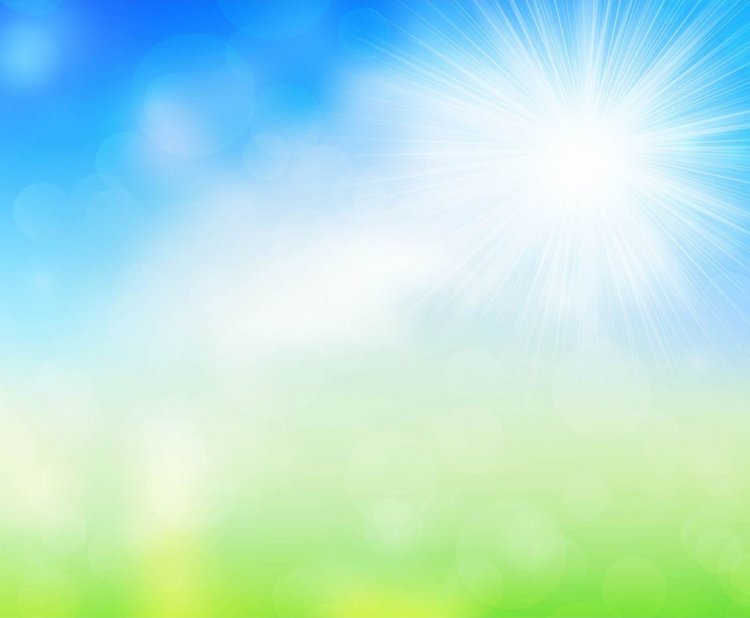 1 вариант
Приход весны
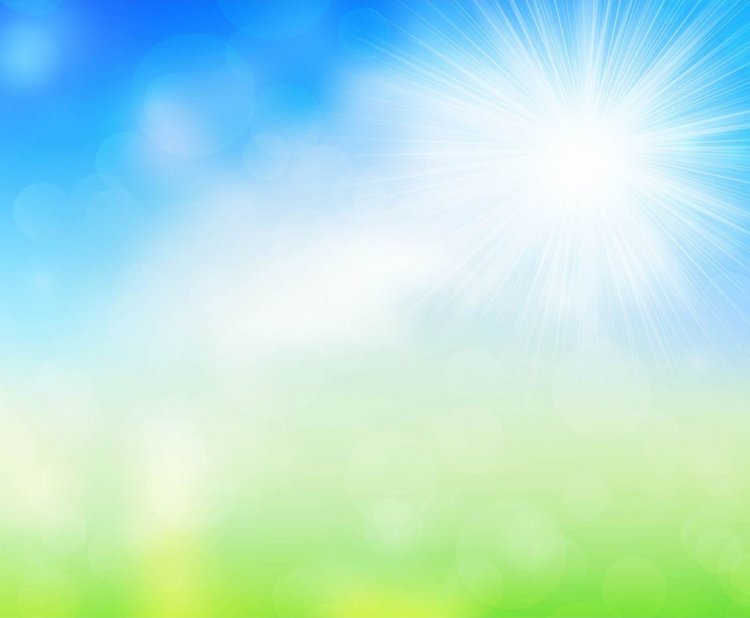 Итог урока. Рефлексия.
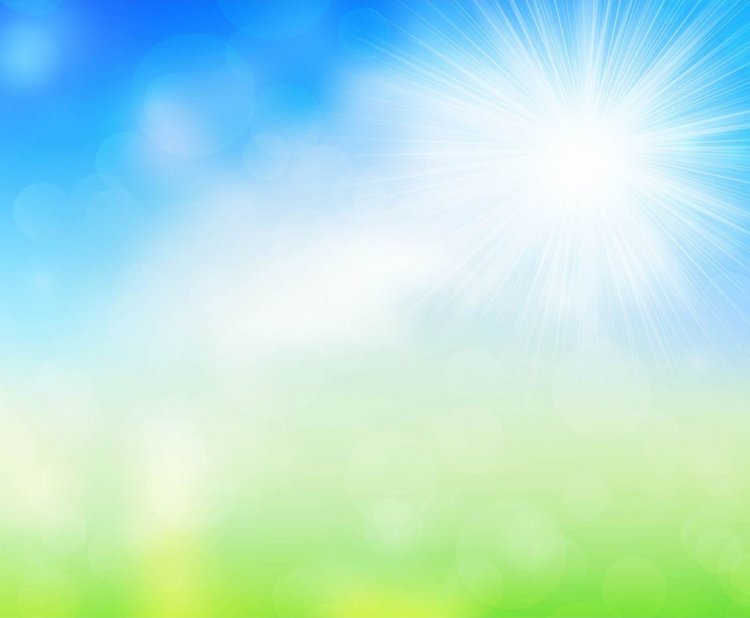 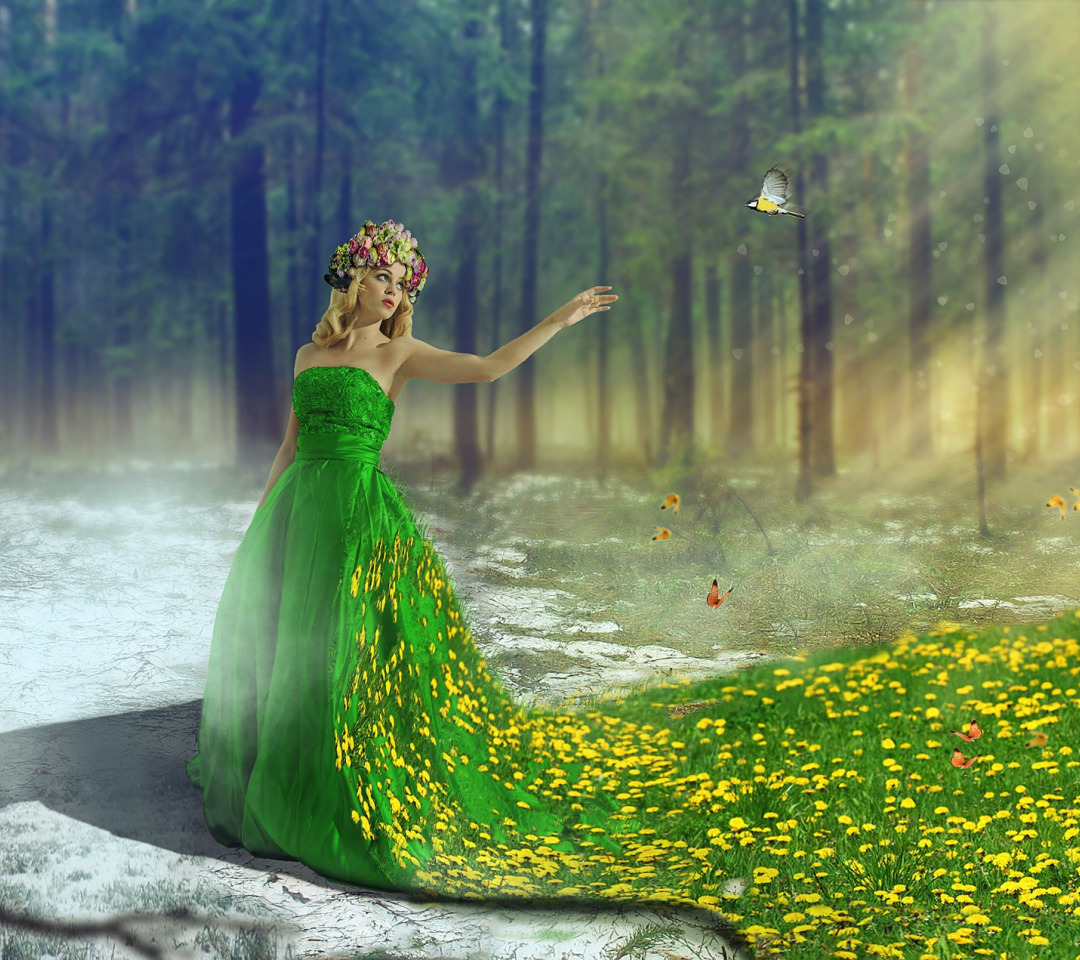